WorldlinessGambling
Gambling in America is bigger than it has ever been
Richie Thetford																			   www.thetfordcountry.com
Takes on Different Forms
Cards (Poker)
Horse and Dog Racing
Lottery
Bingo
Raffle Tickets
Slot Machines
Roulette
Pitching Coins
Betting on Sports
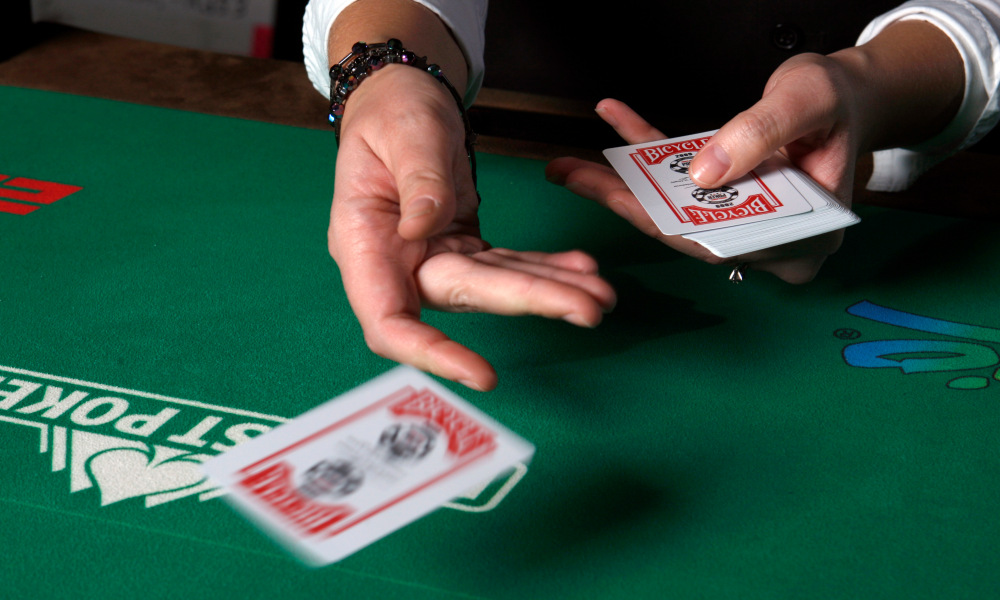 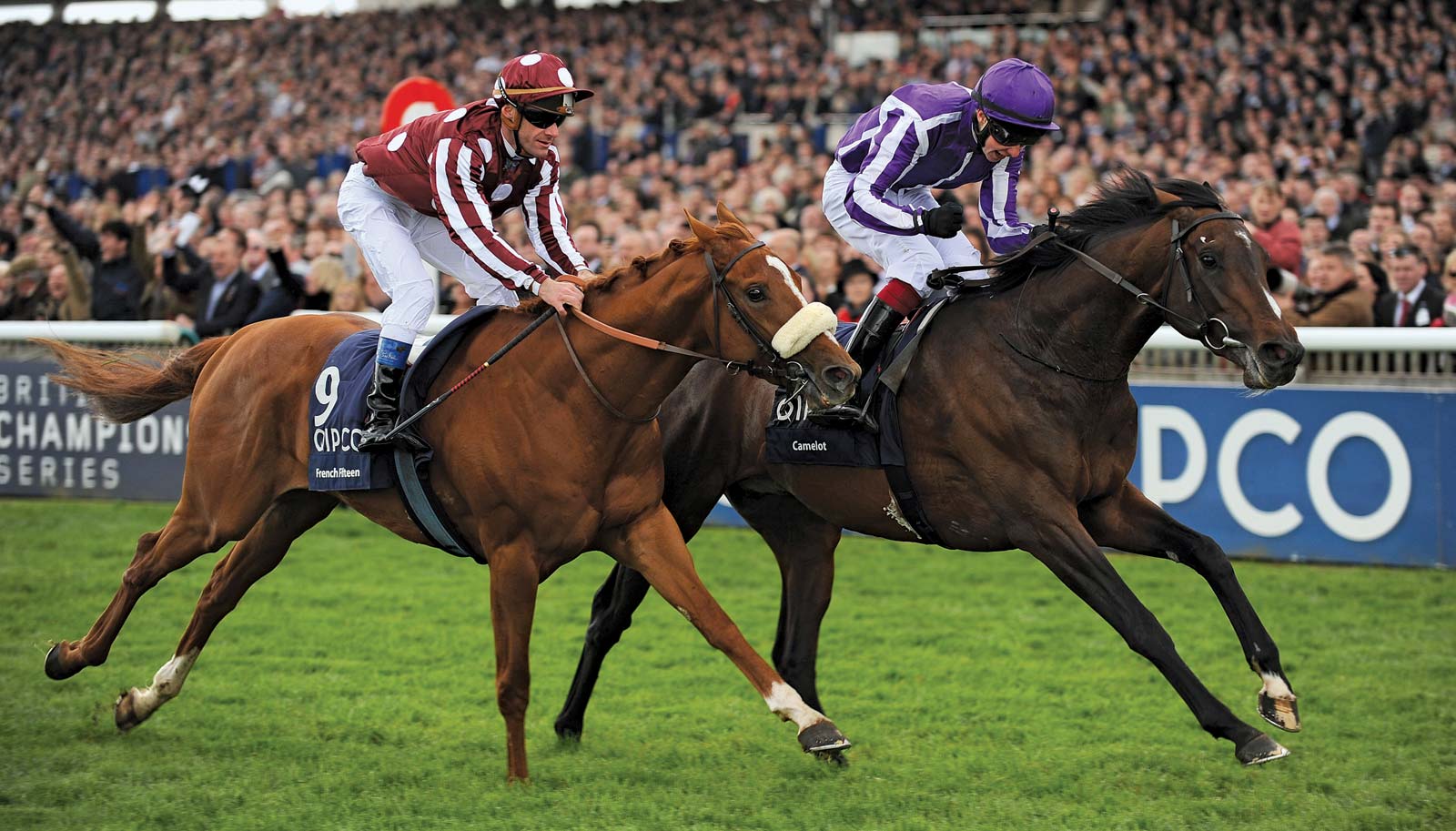 Richie Thetford																			   www.thetfordcountry.com
Defining Gambling
What gambling is:
“wagering money or other items of value on an uncertain event that is dependent either wholly on chance, as in roulette, or partly on chance and partly on skill, as in certain card games and in sporting contests.” (Microsoft Encarta)
“to play any game of chance for stakes…to stake or risk money, or anything of value, on the outcome of something involving chance…bet; wager” (Random House College Dictionary)
Richie Thetford																			   www.thetfordcountry.com
Defining Gambling
Event
(uncertain)
Stake / Wager


Money or anything of value
Agreed upon before
Gambler # 2
Gambler # 1
Richie Thetford																			   www.thetfordcountry.com
Defining Gambling
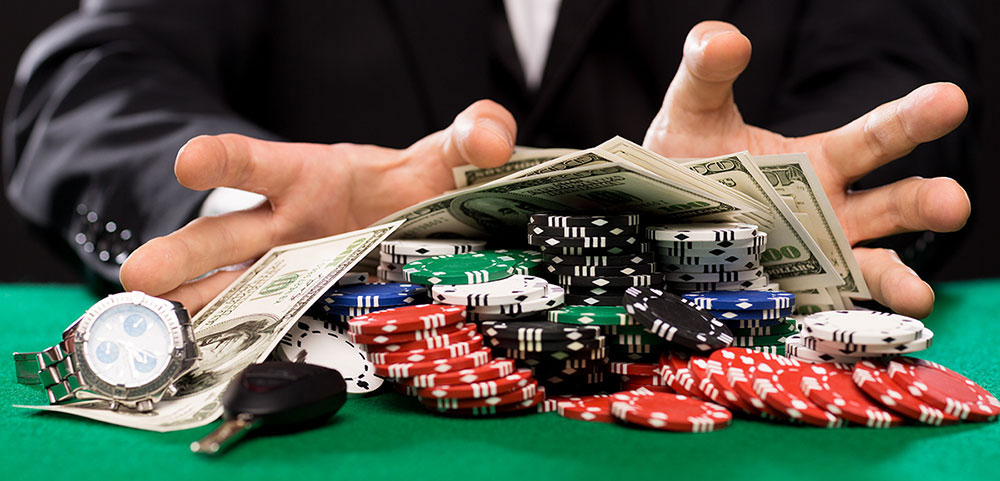 What gambling is not:
Taking the normal risks of life
Farming, driving, etc.
In gambling:
One stands to gain at the loss of others
In Farming:
Profit is not sought at the loss of others
Richie Thetford																			   www.thetfordcountry.com
Sinful Problems of Gambling
Essential motive is covetousness
Ephesians 5:5
Colossians 3:5
1 Timothy 6:10
The remedy:
Colossians 3:1-4
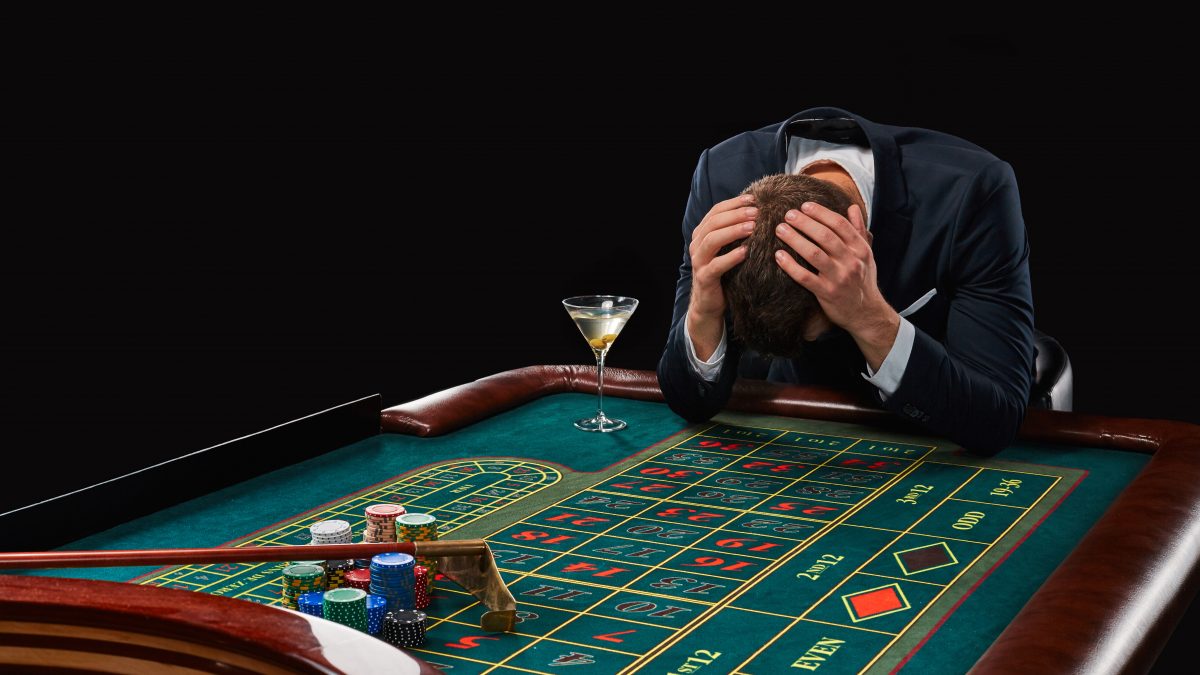 Richie Thetford																			   www.thetfordcountry.com
Sinful Problems of Gambling
Violates the principle of honest labor
1 Thessalonians 4:11-12
2 Thessalonians 3:10-12
Matthew 7:12
Accompanied by other evils
Matthew 7:16
Proverbs 15:16
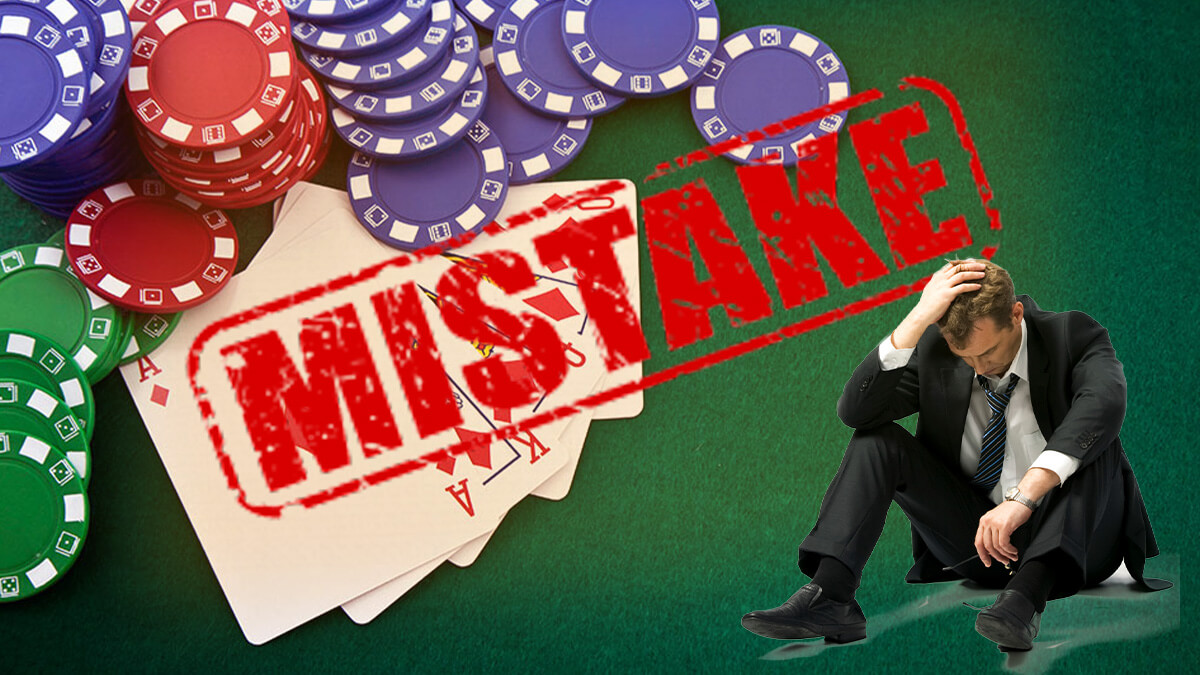 Richie Thetford																			   www.thetfordcountry.com
Sinful Problems of Gambling
Does not promote godliness
Philippians 4:8
1 Thessalonians 5:21-22
Matthew 5:16
James 4:4
1 Timothy 6:17-19
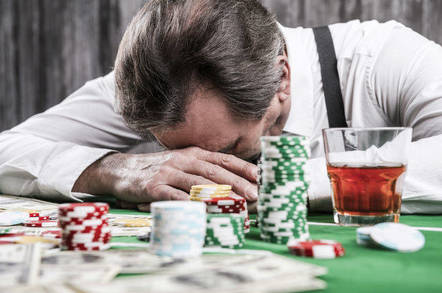 Richie Thetford																			   www.thetfordcountry.com
Sinful Problems of Gambling
It is deceptive
1 Corinthians 15:33
Proverbs 22:16
2 Peter 2:19
Consumes innocent souls
Constant appeal to raw greed
Crafted fantasy of getting rich
Deception that winning is easy
Trap of devastating addiction
Victimization of the poor
Offers success and freedom
Richie Thetford																			   www.thetfordcountry.com
Conclusion
Gambling is a product of worldliness
Effort to lay up treasure on earth
It is a deceiver, mocker, destroyer
Lives, families, souls
Put away covetousness
Learn to be content with our life

Hebrews 13:5
Philippians 3:12
Could any of us picture Jesus gambling?
Richie Thetford																			   www.thetfordcountry.com